Welcome
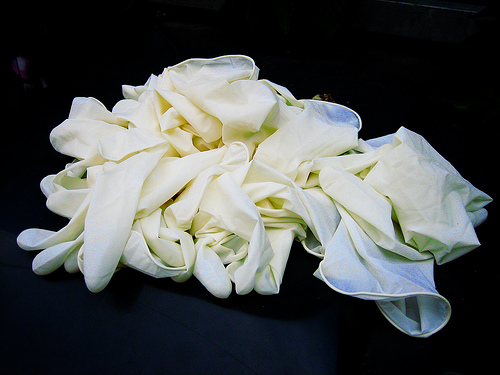 Clean vs Sterile Wound Technique
Developing Evidence Based Guidelines of Care
PresenterVickiRoss
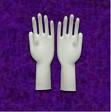 Clean VS Sterile Questions
Does uncertainty exist on  technique?
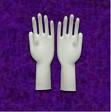 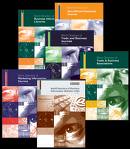 Is there sufficient evidence?
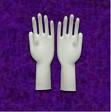 What are the current practices?
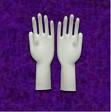 How can one design a guideline?
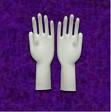 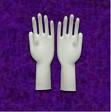 Literature Review
Studies describe inconsistent practices
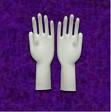 51% favored sterile, 43% clean, WOCN (1993)
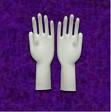 No scientific foundation behind  choices
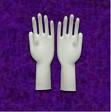 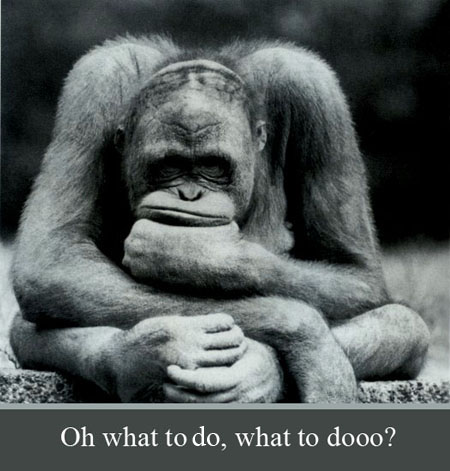 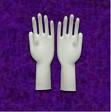 Current evidence
Perleman et al. (2004) ER suturing study
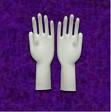 Lawson, Juliano, and Ratliff (2003)  Open surgical wounds
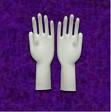 “Stotts, et al. (1997) No significant effect on infection
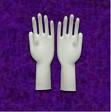 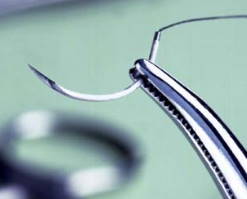 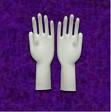 Current Practices
Follow procedure in reference book, i.e. Mosby
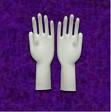 Mosby (2006) … follow hospital policy!
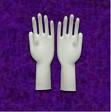 WOCN Position Statement (2001)…Clean 
  for most
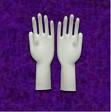 AACN Procedure Manual (2005)…Clean/
surgical grafts
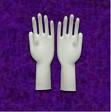 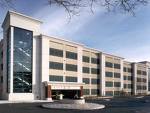 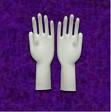 GUIDELINES OF CARE KEY PLAYERS
Wound Healing Department
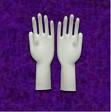 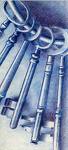 Infectious Disease Department
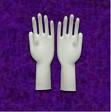 Surgical Steering Committee
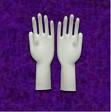 Clinical Practice Committee
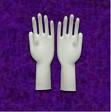 Nursing Education
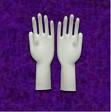 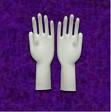 GUIDELINES OF CARE
OR
USE
→
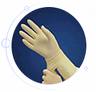 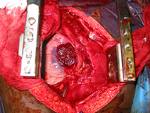 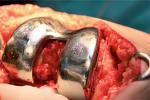 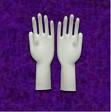 GUIDELINES OF CARE
IMMUNOSUPPRESSED
MD ORDER
NURSING JUDGEMENT
NON SURGICAL 
WOUNDS
STERILE TECHNIQUE
USE
→
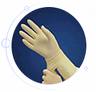 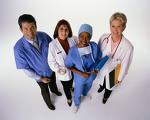 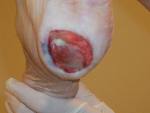 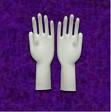 GUIDELINES OF CARE
Ulcerations
Traumatic wounds
Lacerations
Unapproximated
Surgical wounds
Miscellaneous
Clean Technique
USE
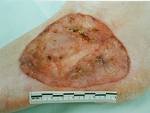 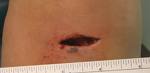 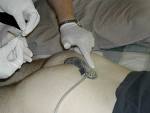 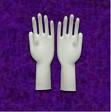 The End
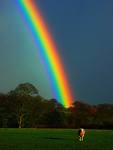 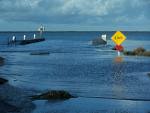 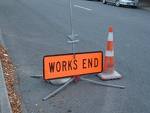 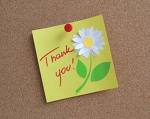 THANK YOU